Викторина, посвящённая 200-летию победы России в Отечественной войне 1812 года
Работу выполнил
ученик МБОУ СОШ №1
10 класса «А»
Проурзин Николай.
1
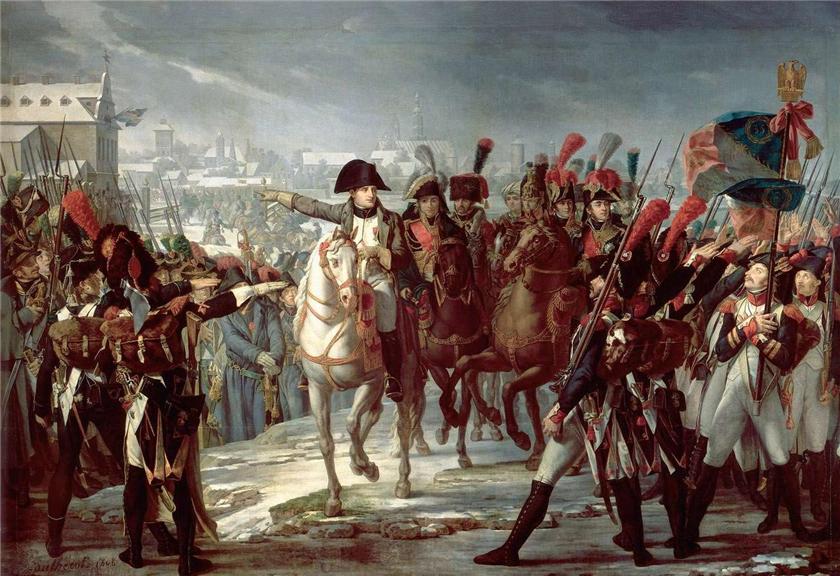 Причинами войны стали отказ России активно поддерживать континентальную блокаду, в которой Наполеон видел главное оружие против Англии, а также политика Наполеона в отношении европейских государств.
2
25 июня 1807 года между Россией и Францией был подписан Тельзитский мир, обязывавший помогать друг другу при любой войне.
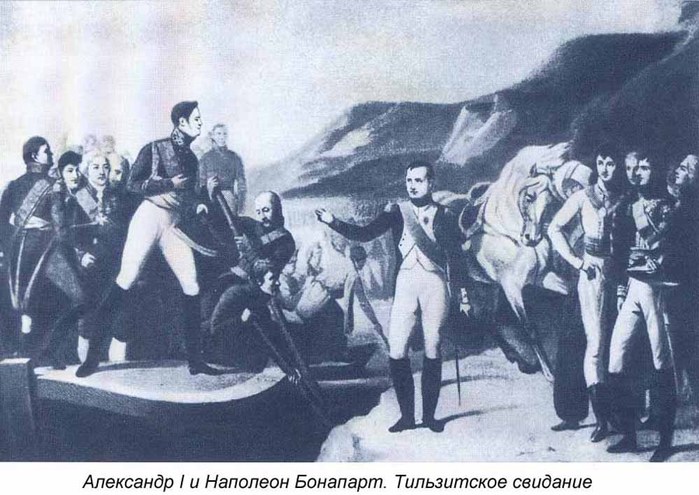 3
Отечественная война 1812 года началась 24 июня, когда армия Наполеона, перейдя реку Неман, вторглась на территорию Российской империи.
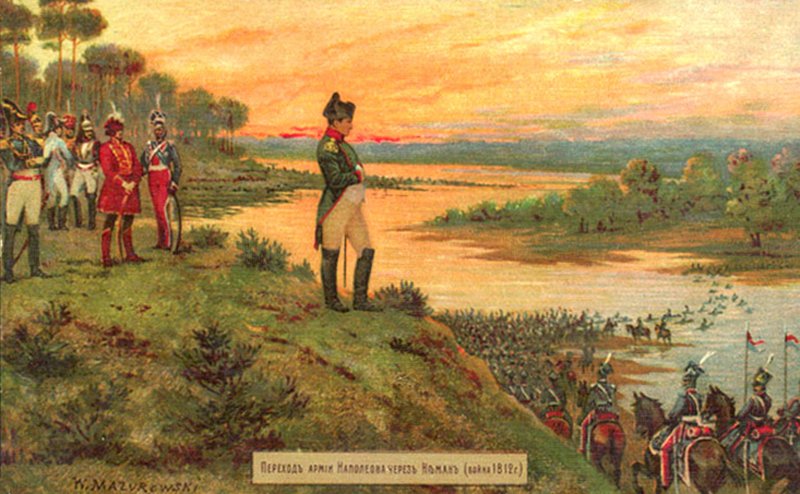 4
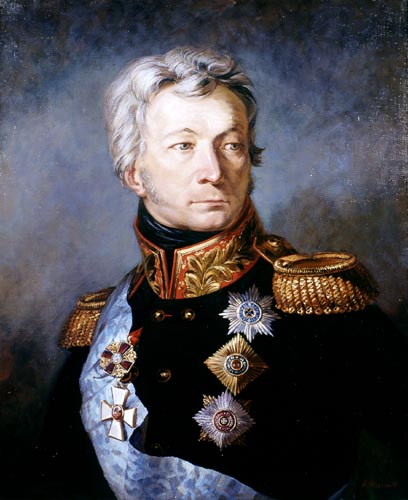 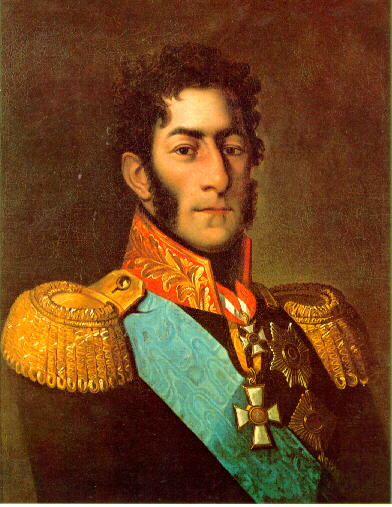 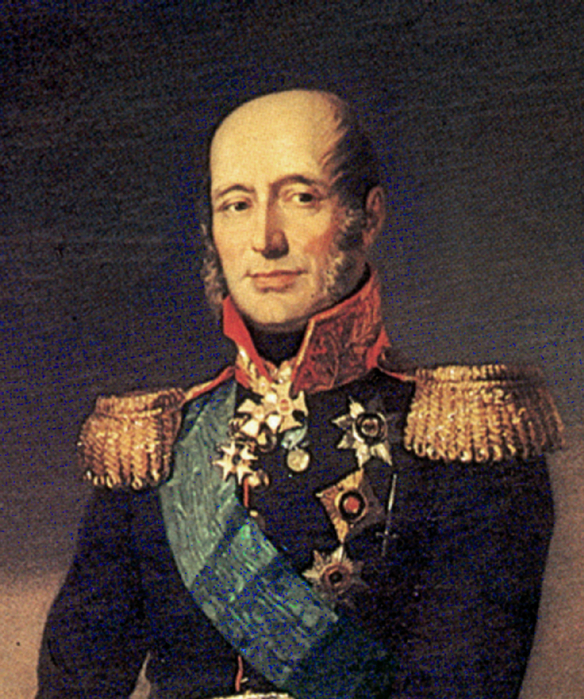 В начале войны у России были   1-я армия Барклая-де-Толли, 2-я армия Багратиона, всего 153 тысячи солдат и 758 орудий, и 3-я армия Тормасова (до 45 тысяч, 168 орудий), служившая заслоном от Австрии.
5
Русской армией командовал генерал М. И. Кутузов, а французской армией Наполеон I Бонапарт.
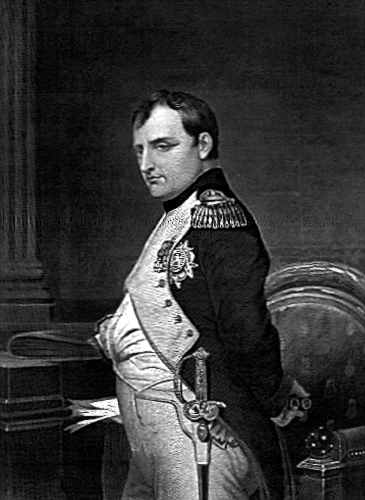 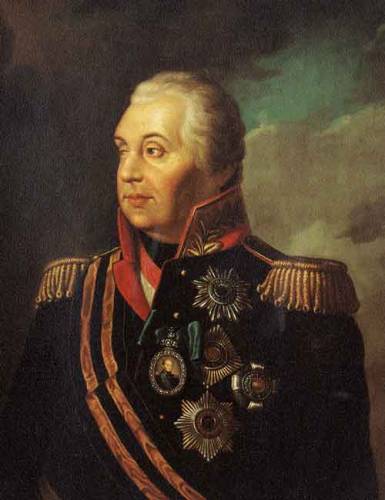 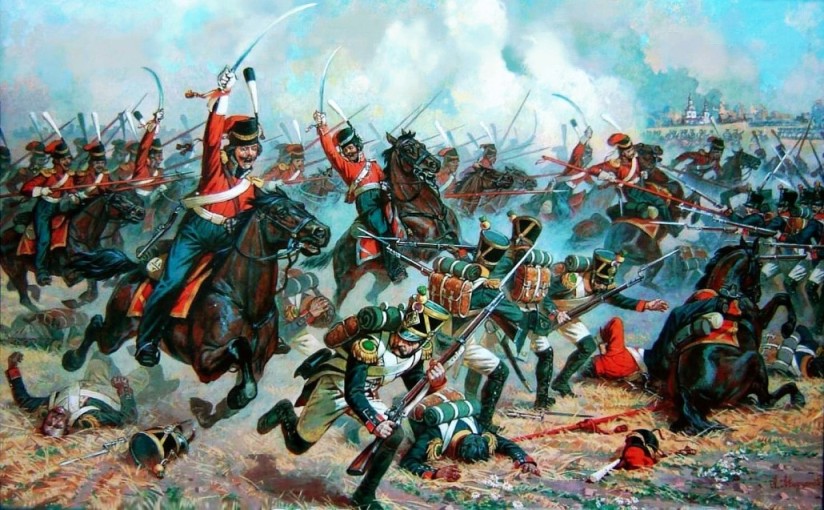 6
Командующий казачьими войсками кавалерии был М. И. Платов.
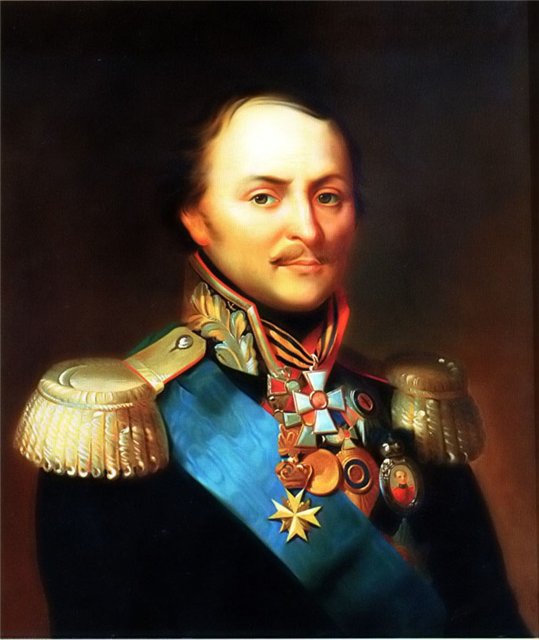 7
Инициатором партизанского движения в России был  Давыдов Денис Васильевич,  верный последователь суворовских традиций, известный как поэт и автор произведений по истории военного искусства.
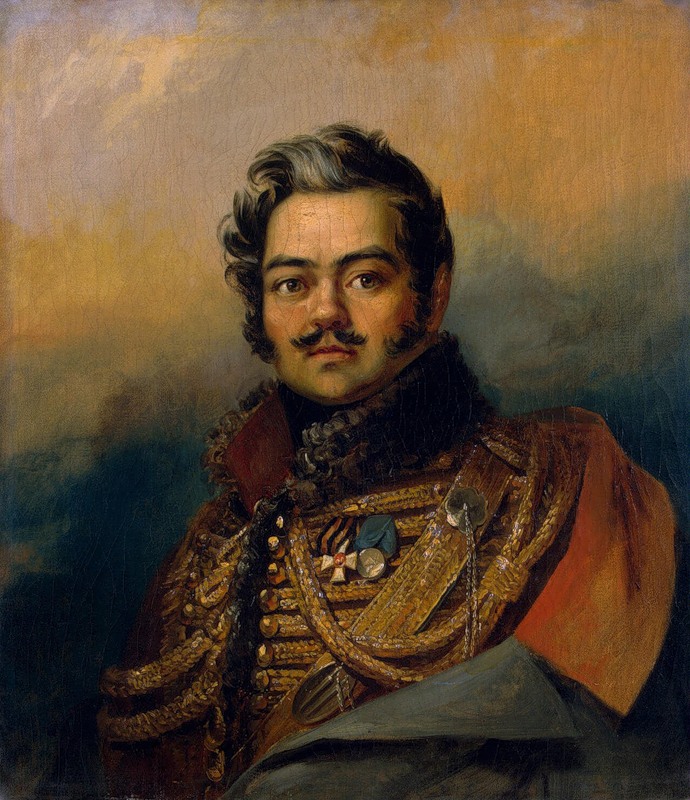 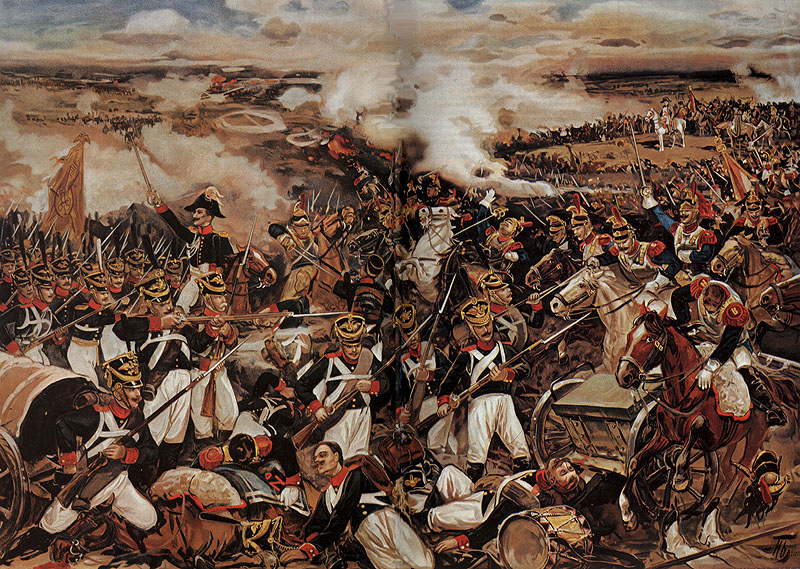 8
7 сентября (26 августа) у деревни Бородино в 125 км Западнее Москвы, произошло самое крупное сражение в отечественной войне – Бородинская битва.
9
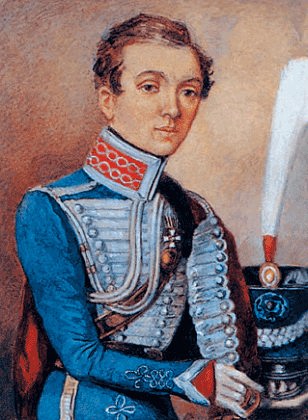 Дурова Надежда Андреевна – единственная женщина-офицер, принимавшая участие в Бородинской битве.
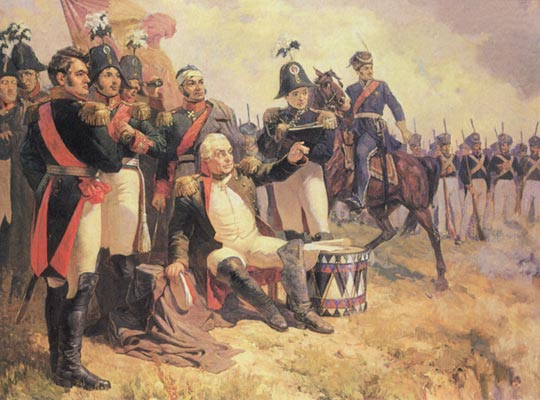 10
Татариново - деревня, где расположился М.И. Кутузов в день Бородинского сражения.
11
13 сентября в деревне Фили на совещании с генералами М.И. Кутузов принял решение отступить и оставить Москву.
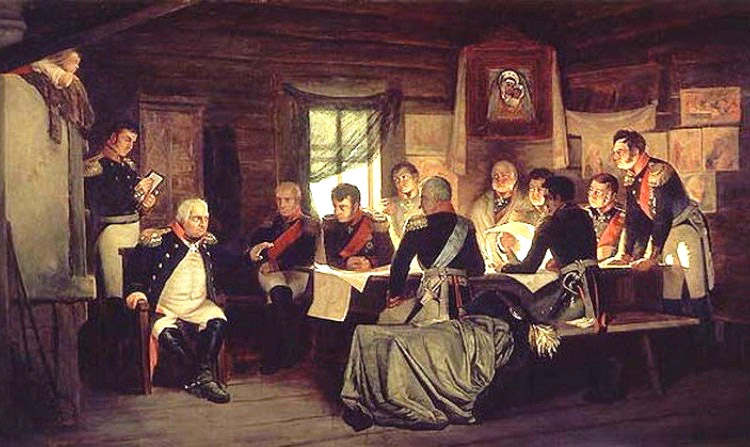 12
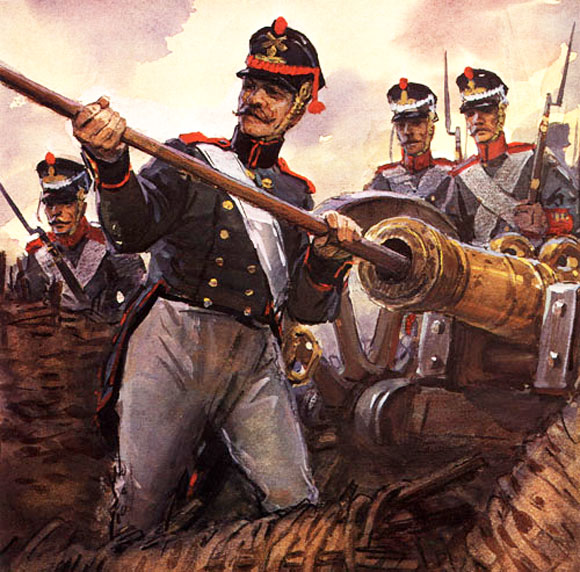 Срок солдатской службы в Русской армии в 1812 году составлял 25 лет.
13
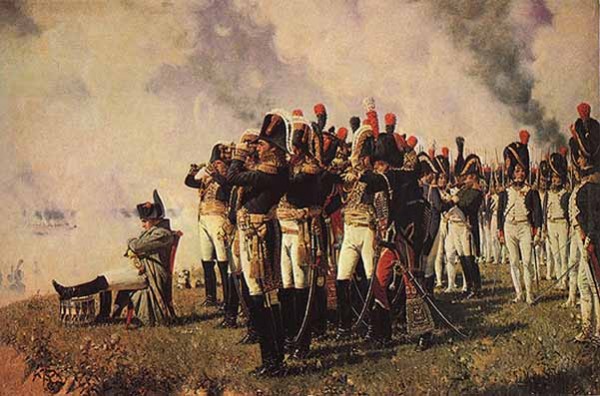 Австрия, Пруссия, Швейцария, Варшавское герцогство, Испания, Италия, Рейнский союз участвовали в войне против России.
14
Англия и Швеция были союзниками России в войне против Наполеона, но в войне на территории России не участвовали
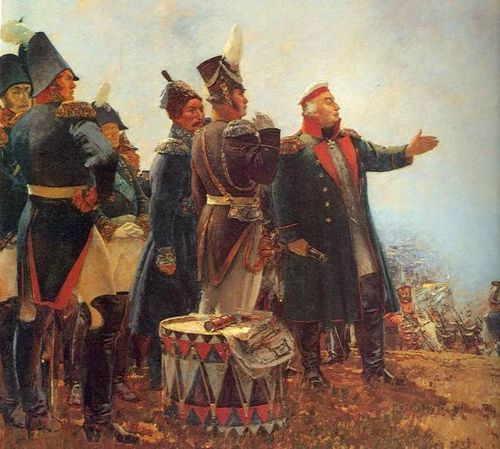 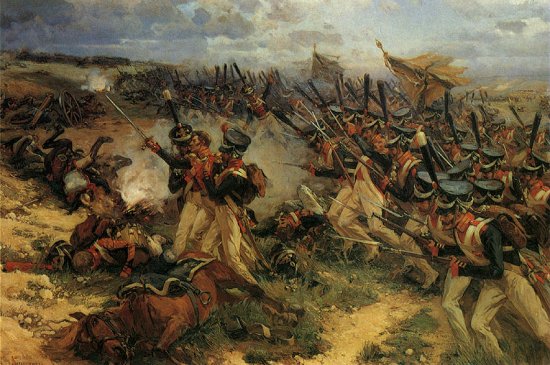 15
потери в войне 1812 года составили: у Франции - 550 тыс. человек, у России- 210 тыс. человек.
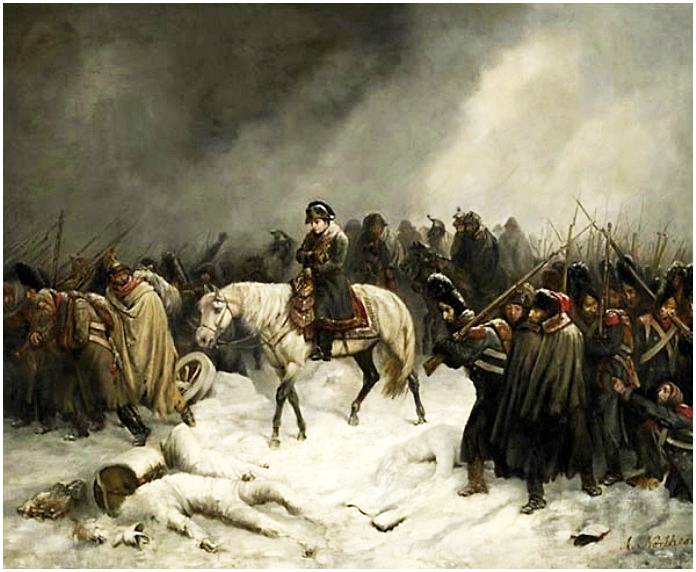 16
Отечественная Война 1812 года продолжалась с 24 июня до 14 декабря 1812 года.Главный итог войны: - Почти полное уничтожение армии Наполеона.
17
14 сентября, Наполеон вступил в опустевшую Москву, без боя.
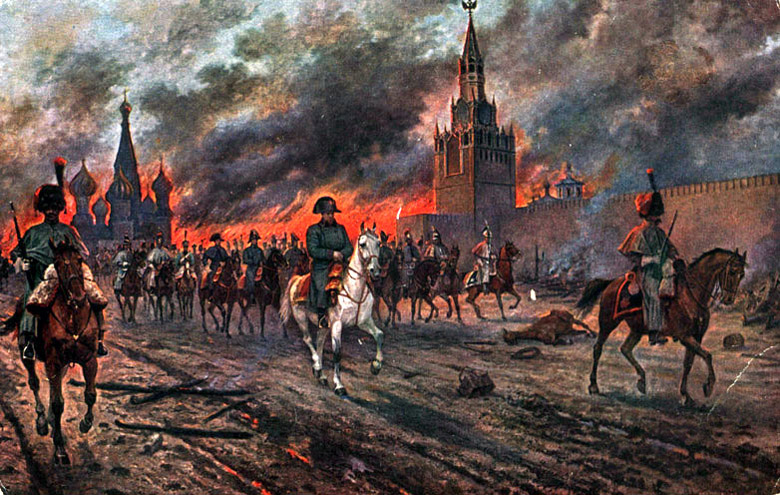 18
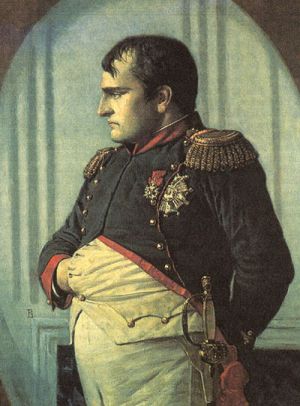 7 октября 1812 года французы покинули Москву
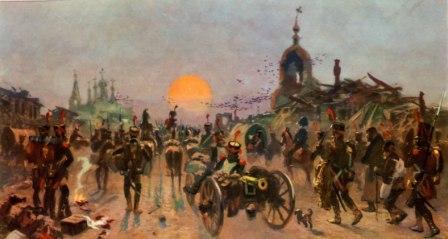 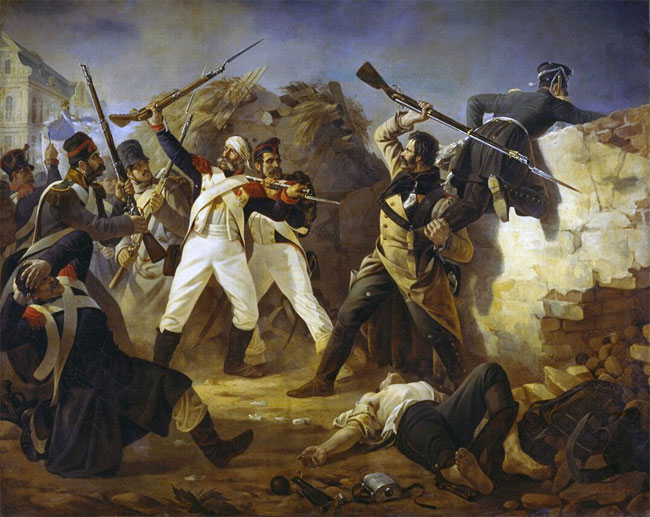 19
В январе 1813 года. Боевые действия переместились на территорию Германии и Франции.
20
4 октября 1813 года под Лейнцигом началось сражение, которое вошло в историю под названием Битва народов. Наполеон был разгромлен. Потери французов составили 80 тыс. человек, их союзников - 53 тыс. человек.
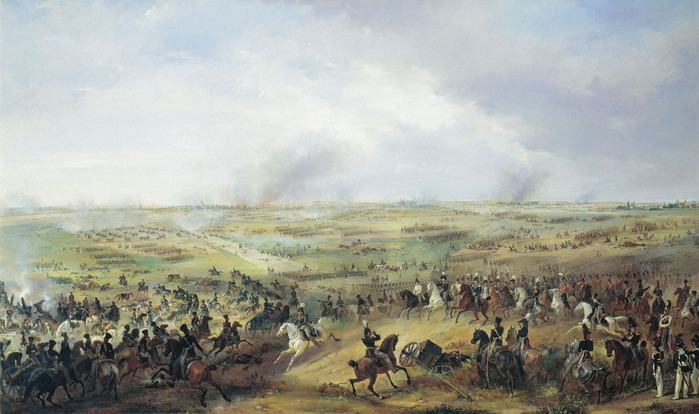 Герой отечественной войны
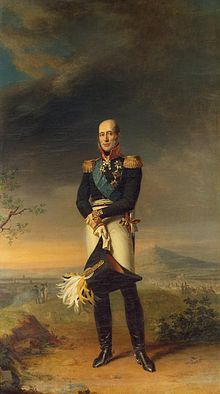 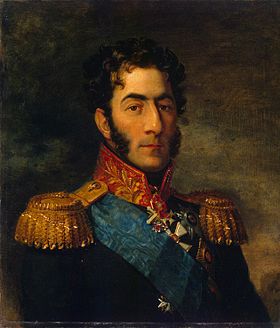 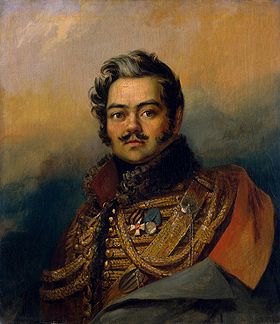 Багратион
Давыдов
Барклай-де-Толли
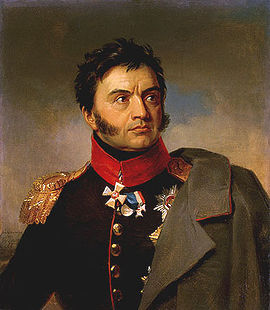 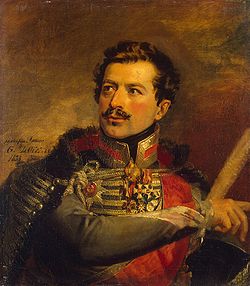 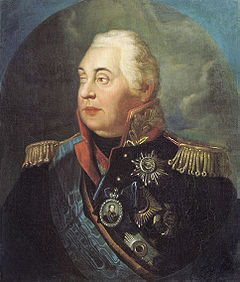 Раевский
Сеславин
Кутузов
Спасибо за внимание!